From Awkward to Awesome:  Promising Practices in Collaborative Efforts of Homeless Liaisons and Social Workers for Improved Student Outcomes
Dr. Danielle Jones, BCSD Homeless Liaison
Mrs. Angela Solomon, BCSD Social Work Coordinator
Introductions
Objectives
Participants will be empowered with skills to:
Recognize the value of collaboration 
Promote effective collaboration
Improve student outcomes via collaboration
Why Collaborate?
Activity
www.playspent.org
Discussion
Do you see a need for collaboration in your school district? 
How could this work in your school district? 
What barriers to collaboration exist in your school district? 
What do you think would be the benefits of collaboration?
Benefits of Collaboration
Increased access to services and resources 
Increase in knowledge 
Increased identification of barriers
Increase in responsive services 
Improved student outcomes
Improved Student Outcomes
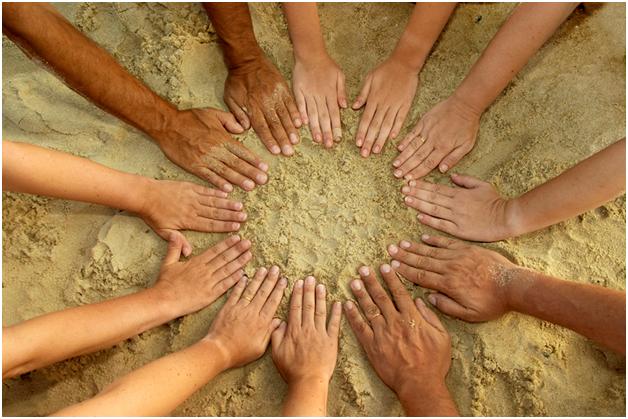 Comparison of Total Discipline Referrals
Change in Elementary School Discipline
Change in Middle School Discipline
Change in High School Discipline
Grade Level Totals
Bullying (Consists of Cyberbullying (1,2); Physical Bullying (1,2,3) and Verbal/Non-Verbal (1,2,3)
Bullying (Consists of Cyberbullying (1,2); Physical Bullying (1,2,3) and Verbal/Non-Verbal (1,2,3)
Referral Forms
A Perfect Fit.....
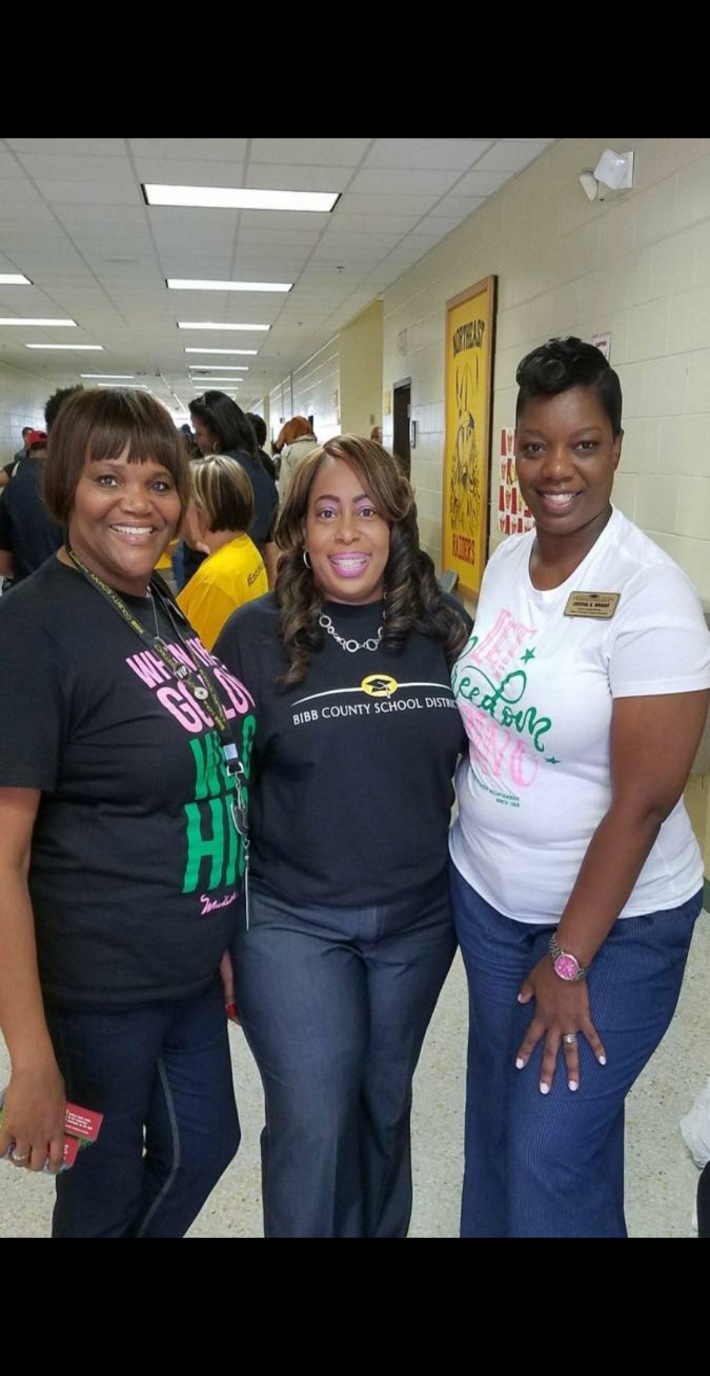 Angela Solomon, LCSW, Ed.S.
Danielle Jones, LPC, Ed.D.
Questions 
& 
Comments
Contact Information
Dr. Danielle Jones, Homeless Liaison
Danielle.Jones@bcsdk12.net
478-765-8633
Angela Solomon, Social Work Coordinator
Angela.Solomon@bcsdk12.net
488-765-8608